Farmacoterapía HTA
Dr Oscar Aravena Castro
Introducción
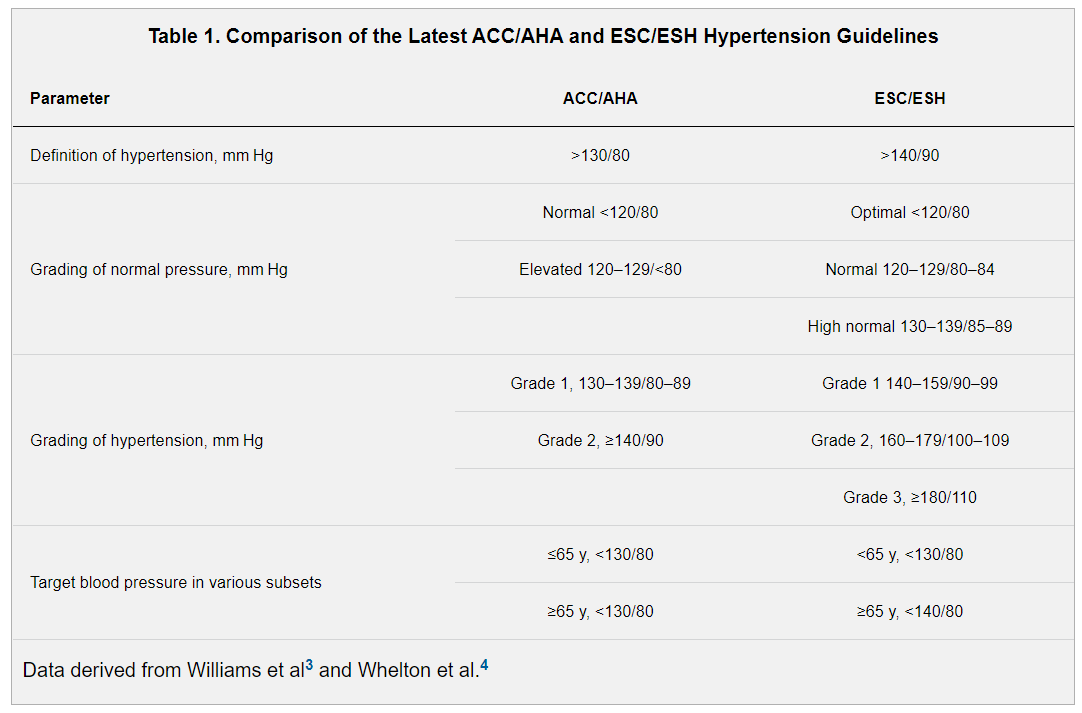 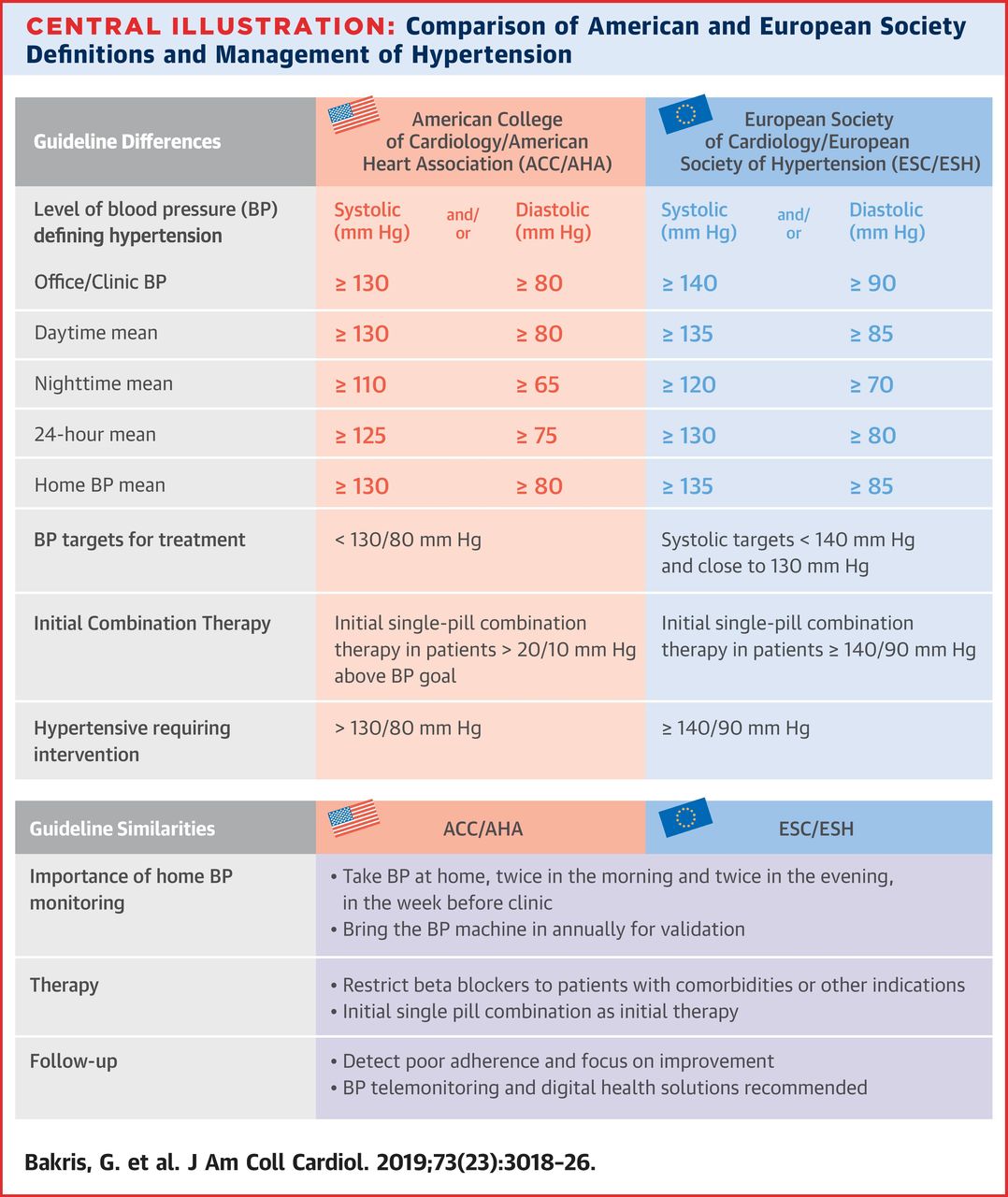 Introducción
A modo general existen 3 indicaciones de inicio de tratamiento farmacológico: 
1. Cuando tras 3 meses de cambios en estilo de vida en un paciente con HTA etapa 1 y RCV bajo no se logra la meta de PA objetivo. 
2. En todo paciente con HTA etapa 2 y 3. 
3. En todo paciente con RCV alto independiente de la etapa de la HTA. 
La JNC 8 recomienda el inicio de fármacos antihipertensivos en personas mayores de 60 años si la PA es ≥ 150/90 mmHg y en menores de 60 años si la PA es ≥ 140/90 mmHg
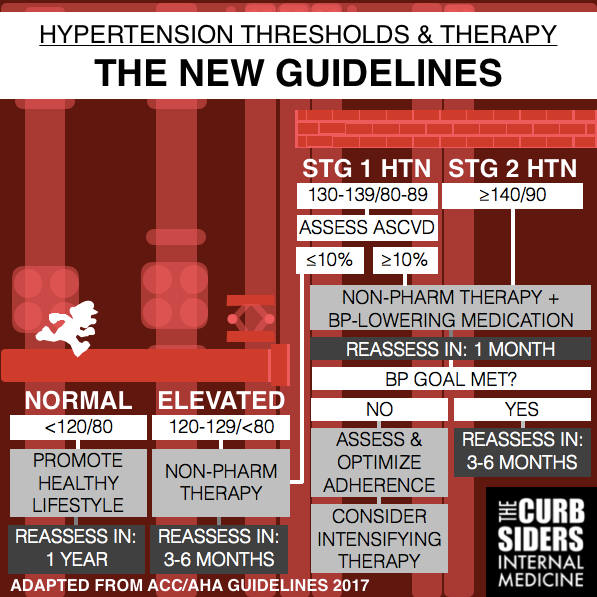 Contenido
IECA
ARA II
Bloqueadores de canales de Calcio
Diuréticos
Beta bloqueadores
Hidralazina
Isosorbide
Otros…
Inhibidores de la enzima convertidora de angiotensina
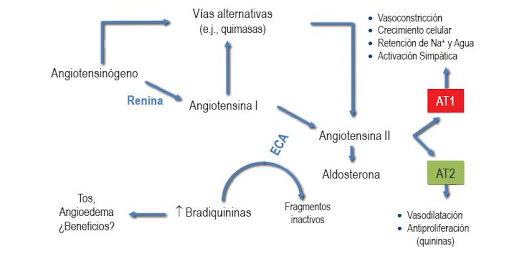 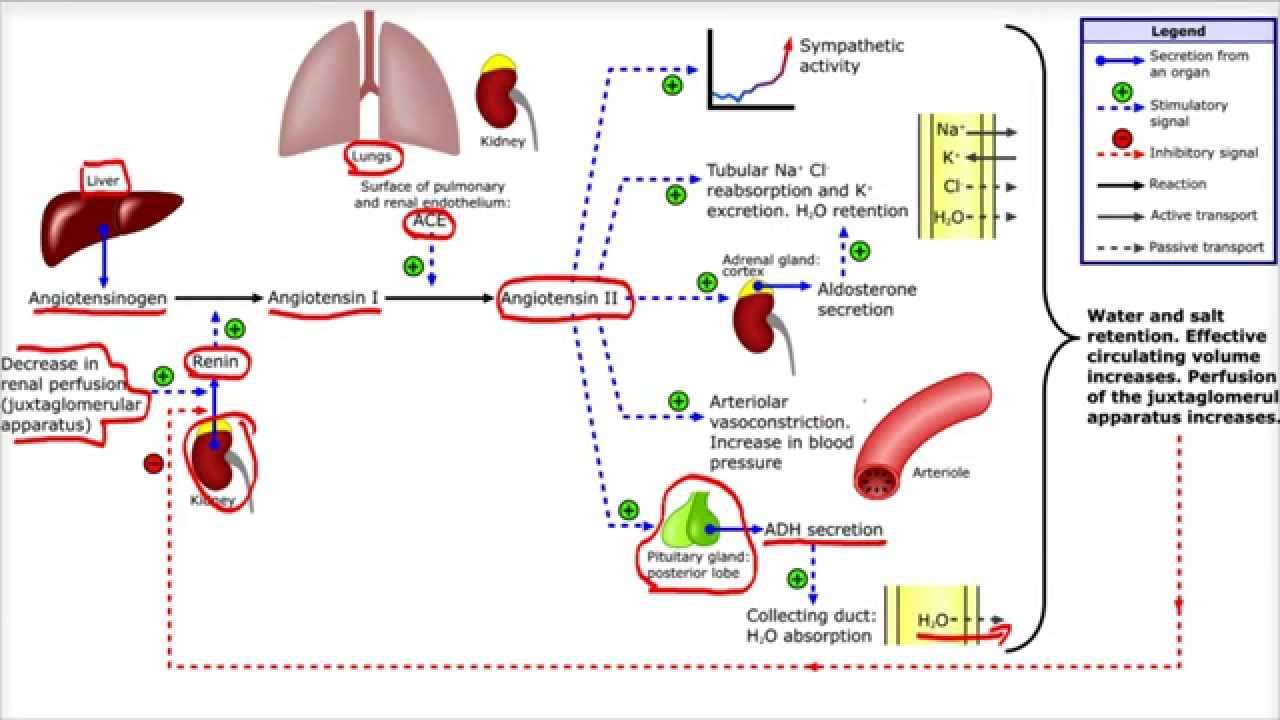 IECA
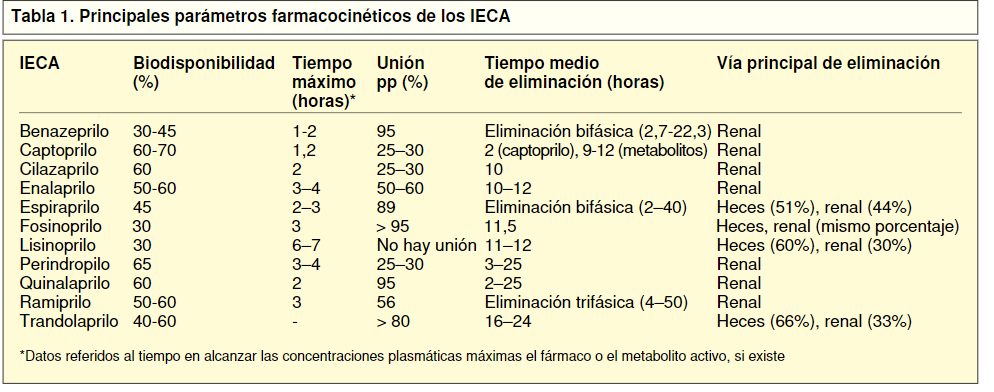 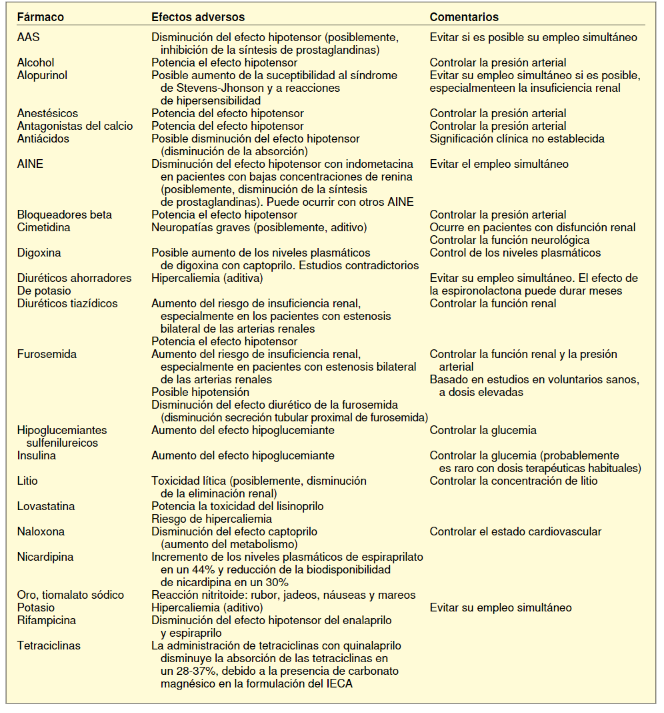 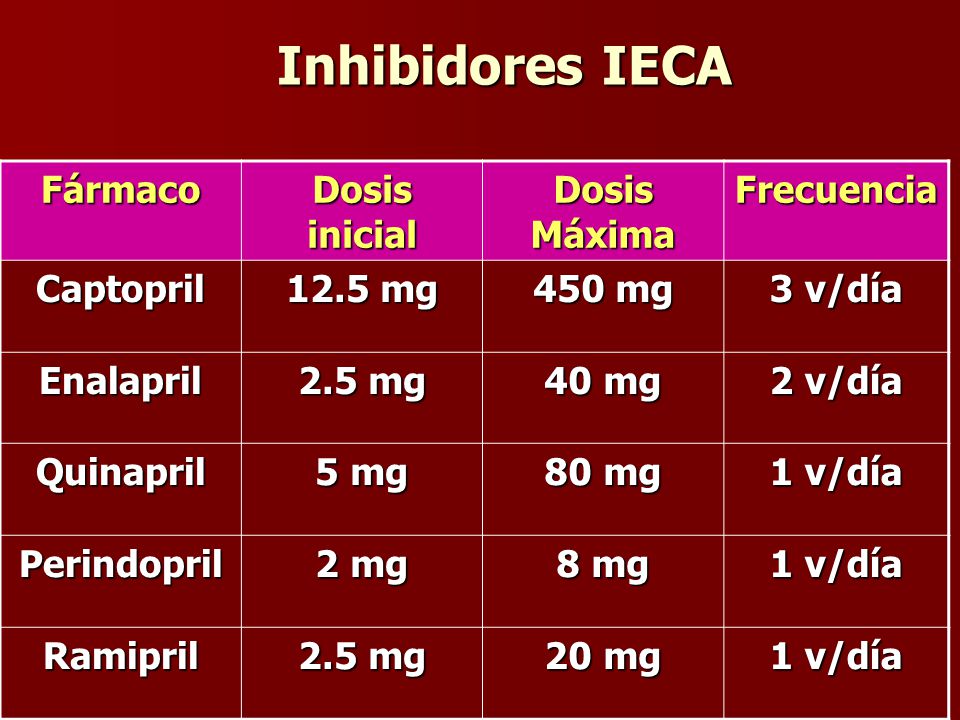 Dosis
Enalapril = comprimidos 10 mg
  dosis máxima 20 mg c/12h 

Captopril = comprimidos de 25 mg
Dosis máxima 25 mg c/8h  (emergencia hipertensiva)
Efectos adversos
Hipotensión transitoria 
Hiperkalemia
Insuficiencia renal aguda
Tos
Exantema cutáneo
Angioedema
Otras reacciones adversas
Contraindicado en  el embarazo
Indicaciones terapéuticas
Hipertensión 
Insuficiencia cardíaca congestiva
Prevención secundaria  postinfarto 
Nefropatía diabética.
Inhibidores de la enzima convertidora de angiotensina
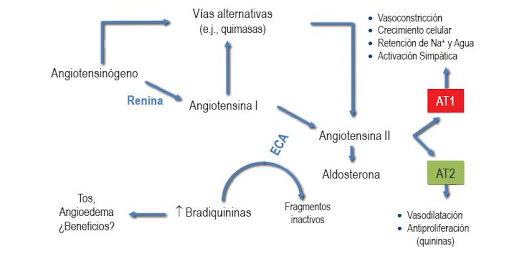 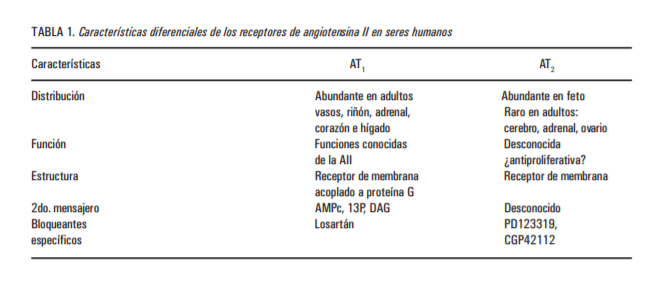 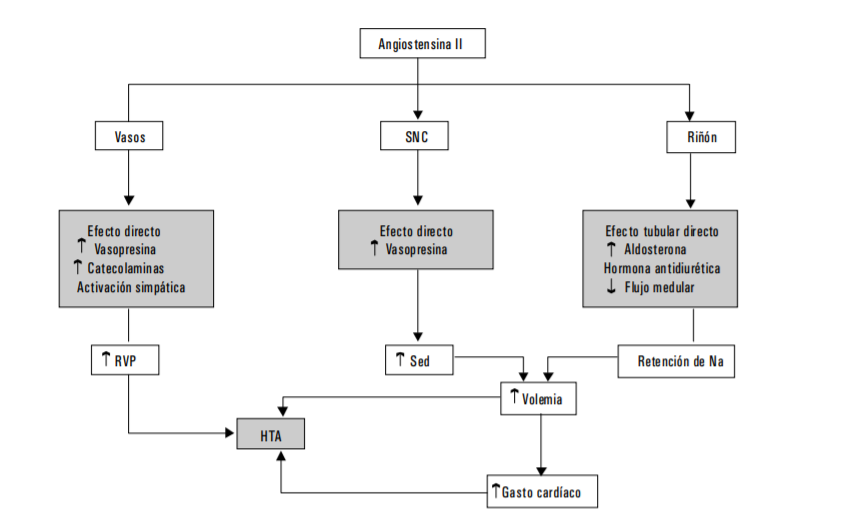 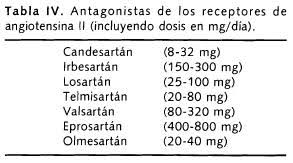 Efectos adversos
Hipotensión transitoria 
Hiperkalemia
Insuficiencia renal aguda
Exantema cutáneo
Angioedema
Otras reacciones adversas
Contraindicado en  el embarazo
Indicaciones terapéuticas
Hipertensión 
Insuficiencia cardíaca congestiva
Prevención secundaria  postinfarto 
Nefropatía diabética.
Bloqueadores de canales de Calcio
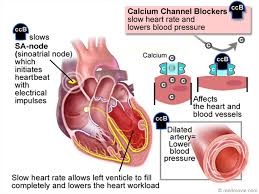 Interfieren en el flujo de calcio por los canales lentos activos de la membrana celular: 
células miocárdicas: depresión de la función miocárdica 
células del sistema de conducción: enlentecimiento de los impulsos eléctricos 
músculo liso vascular: reducción del tono vascular coronario y sistémico
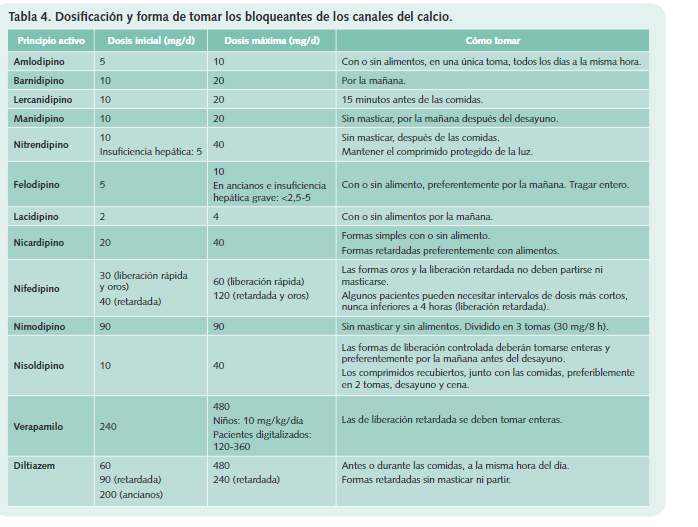 Indicaciones
Son eficaces en la gran mayoría de pacientes, 
Especialmente en ancianos y en la raza negra. 
De elección en la HTA sistólica aislada del anciano. 
Tienen pocas contraindicaciones, y suelen ser bien tolerados, sobre todo los preparados de acción prolongada.
 Se pueden asociar a casi todos los otros fármacos antihipertensivos (precaución en el uso conjunto de betabloqueantes y verapamilo o diltiazem), y no interfieren con los AINE. 
Su actividad no esta influenciada por la ingesta de sodio (útil en pacientes con malos hábitos dietéticos)
Contraindicaciones
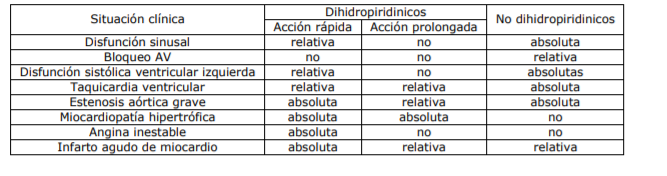 Efectos adversos
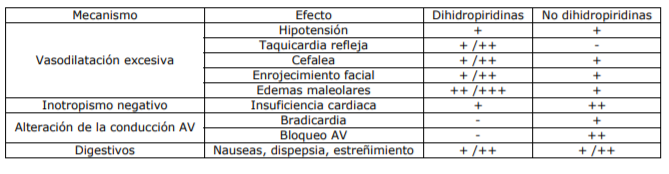 Diuréticos
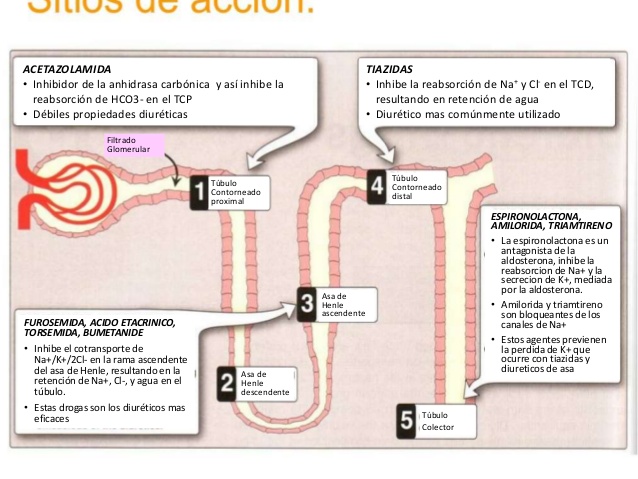 Indicaciones
Pobre efecto hipotensores en uso aislado
Bien tolerados en grupos específicos
Efecto significativo en grupos específicos de hipertensión 
Ayudan a contrarrestar algunos efectos de otros hipotensores
Dosis
Indicaciones
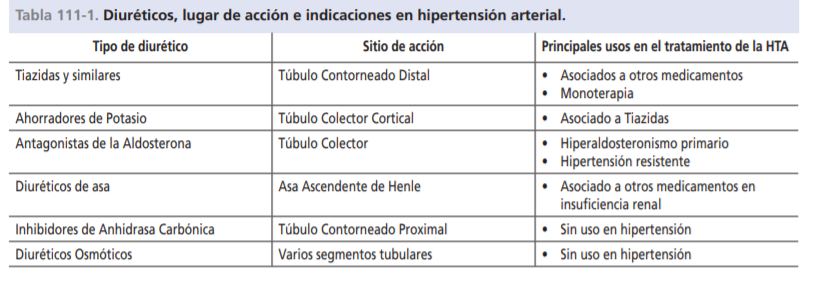 Efectos adversos
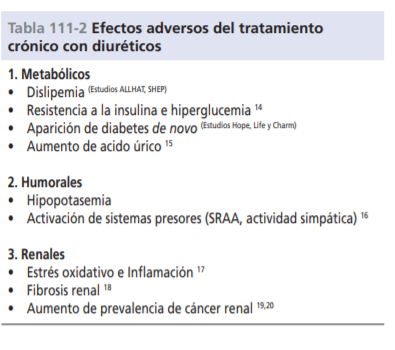 Beta bloqueadores
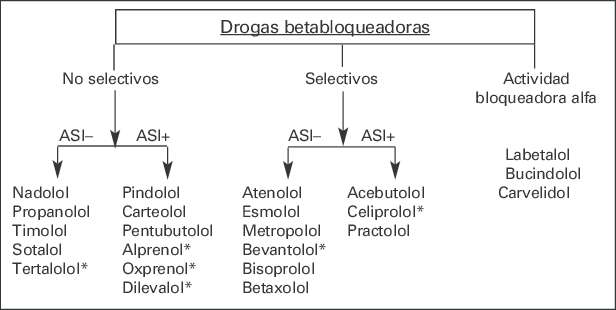 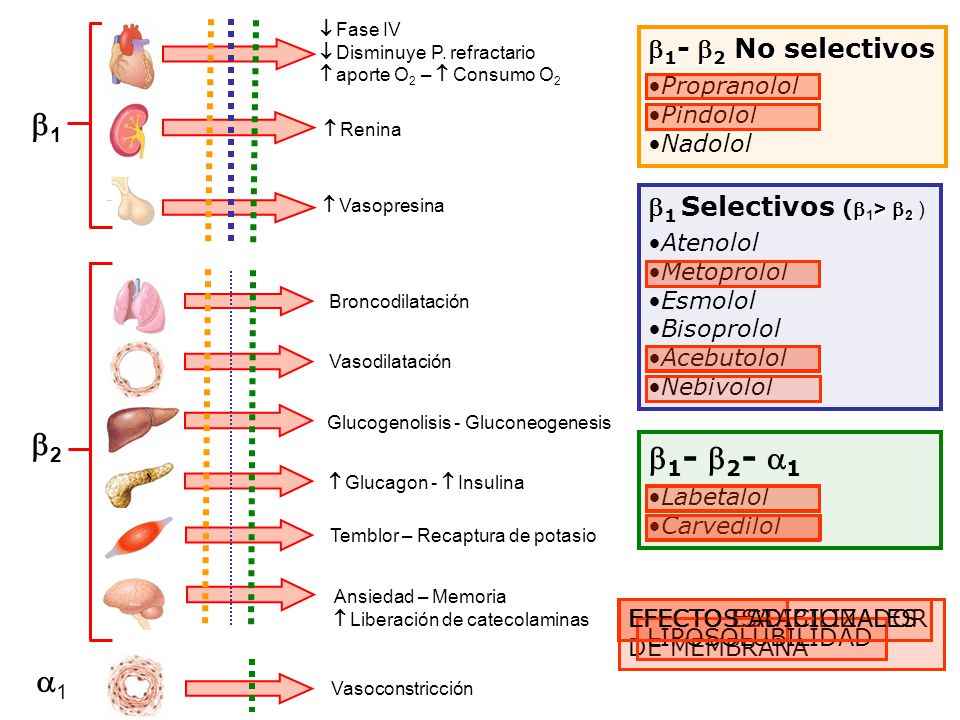 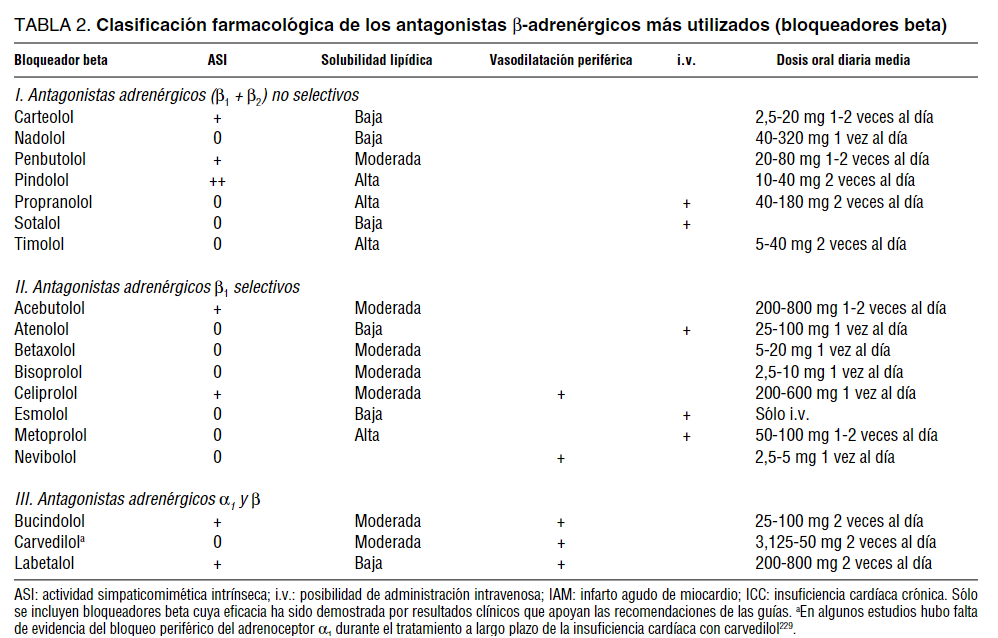 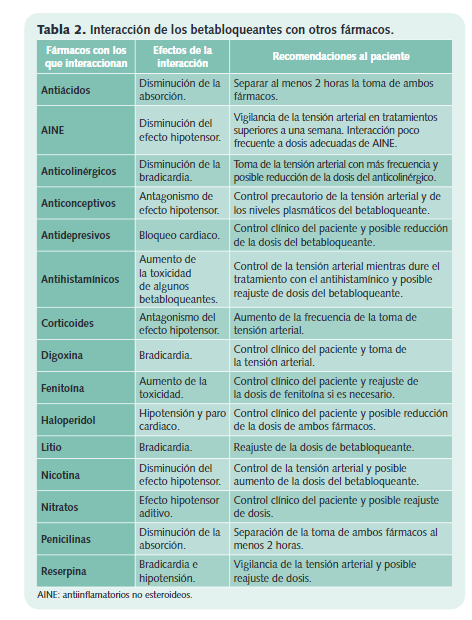 Efectos adversos
Cardiacos:
Bradicardia.
Hipotensión.
Ionotropismo negativo (insuficiencia cardiaca).
Dromotropismo negativo (bloqueo aurículo ventricular).
Respiratorios:
Broncoespasmo: usar con precaución  en pacientes con asma y EPOC.
Rinitis vasomotora.
–Sistema circulatorio periférico:
Vasoconstricción periférica: fenómeno de Raynaud, que origina frialdad de las extremidades e incluso gangrena.
Metabolismo:
Potenciación y prolongación de la hipoglucemia insulínica. Se recomienda usar con precaución en pacientes diabéticos.
 Variación de los lípidos plasmáticos.
Hiperuricemia.
Sistema nervioso central: 
 Fatiga.
 Impotencia y pérdida de libido.
 Depresión.
 Insomnio.
Alucinaciones visuales.
 Delirio.
 Reacciones psicóticas.

Dermatológicos:
 Rash eritematoso.
 Psoriasis.
 Prurito.
 Alopecia.

Trastornos gastrointestinales.
‐ Fiebre.
‐ Dolor de garganta. 
‐ Dolor abdominal
Indicaciones
Insuficiencia Cardiaca
Prevención secundaria eventos cardiovasculares
Hipertensión con tono adrenérgico alto (jovenes)
Importantes en emergencias hipertensivas
Control de frecuencia en arritmias
Hidralazina
Produce relajación del músculo arteriolar y presenta escasa actividad sobre el territorio venoso. Incrementa la frecuencia cardíaca y el gasto por activación simpática y del SRA
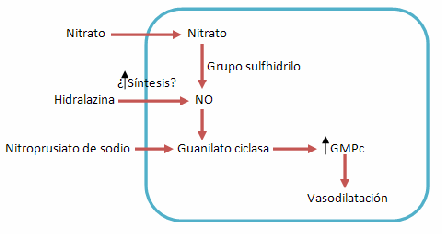 Dosis
Hidralazina 50 mg
 50 a 100 mg máximo c/8h
Efectos adversos
Cefalea
Taquicardia
Retención hidrosalina
Lupus like
Neuropatía
Hepatopatía 
Discrasias sanguíneas
Indicaciones
Manejo de insuficiencia cardiaca en conjunto con isosorbide en pacientes con contraindicación de IECA
Antihipertensivos de tercera línea en conjunto a diuréticos
Antihipertensivo adecuado en grupos específicos (afro descendientes)
Dinitrato de Isosorbide
Venodilatación directa
Vasodilatación de capilar coronario
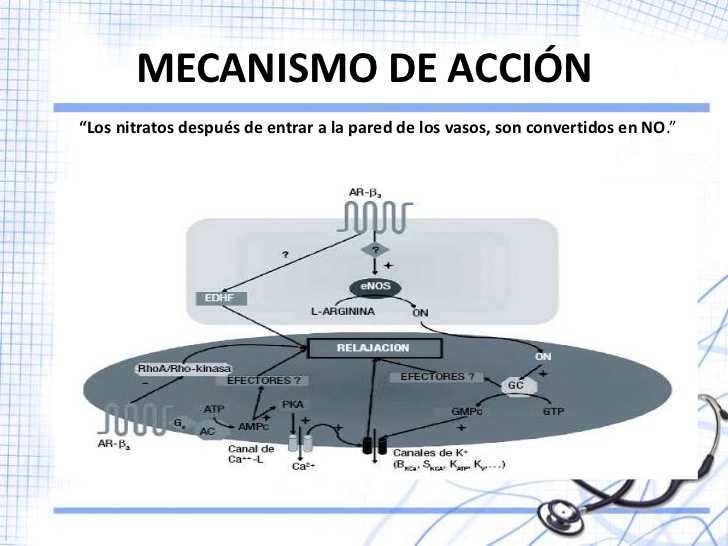 Dosis
Isosorbide
 10 a 20 mg c/6 a 8 h
Efectos adversos
Cefalea
Mareos
Taquicardia
Hipotensión 
Somnolencia
sincope
Indicación
Manejo de ICC en pacientes con contraindicación de IECA junto a Hidralazina
Manejo sintomático de angina
Manejo antihipertensivo de tercera línea
Manejo de hipertensión en grupos selectos.